ПРАВИЛА ПОВЕДЕНИЯ ПРИ ЗЕМЛЕТРЯСЕНИИ
КЛАССНЫЙ ЧАС
Цель урока:
познакомиться с рекомендациями специалистов МЧС России о том, как подготовиться к землетрясению, как вести себя во время и после землетрясения, чтобы обеспечить личную безопасность и безопасность окружающих.
Что такое землетрясение?
Землетрясение – это внезапное, стремительное колебание или прогиб земной поверхности, что является результатом раскола или скольжения гор  в местах геологического разлома с высвобождением энергии, приводящей почву в движение.

Важно знать, что:
• землетрясение невозможно точно предсказать;
• землетрясение может стать причиной других катаклизмов (наводнений, оползней, пожаров, схода лавин). Сильное морское землетрясение может спровоцировать цунами.
Как ученые оценивают мощность землетрясения
Чтобы как-то оценивать то, как ощущаются подземные толчки на поверхности планеты, были созданы шкалы интенсивности землетрясений. 
В России принята 12 бальная шкала землетрясений. Называется она MSK-64.
Прогнозирование землетрясений основано на наблюдениях за длиннопериодическими колебаниями в разных частях Земли с использованием сейсмографов, тектографов и других приборов с реагированием на многократное увеличение амплитуды колебаний под землей.
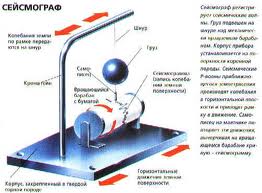 ПОРЯДОК ДЕЙСТВИЙ ПРИ ЗЕМЛЕТРЯСЕНИИ:

прослушать информацию по каналам радио и телевещания;

отключить газ, воду, электричество;

собрать личные вещи, взять документы;

выйти из дома и проследовать на сборный эвакуационный пункт или в безопасное место, указанное специалистами МЧС.
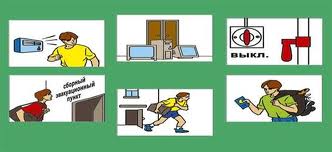 После землетрясения покиньте свои дома, их конструкции могут быть повреждены, также возможны утечки газа и повреждения электропроводки;

Окажите возможную первую медицинскую помощь пострадавшим;

Зарегистрируйтесь в штабе спасательных работ, вас могут разыскивать родные;

Не бродите без дела по улицам. Попробуйте включиться в работу спасателей и пожарных под их руководством;

Если оказались под завалом постарайтесь привлечь внимание спасателей всеми возможными способами;

При ранении окажите себе посильную помощь.
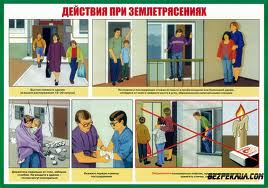